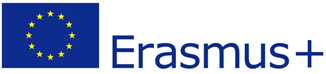 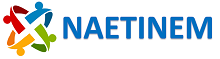 History of Europe – forming a European identity 2
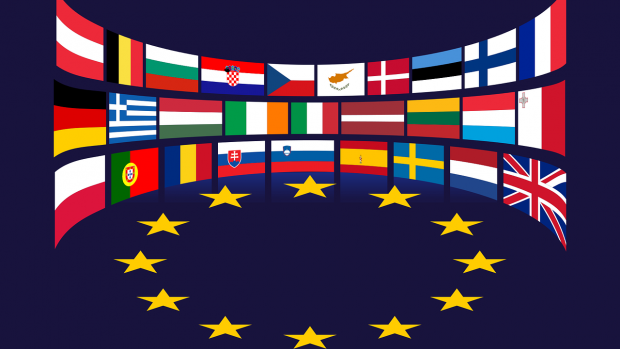 Early Modern Period and Humanism

Renaissance – artistic movement that originated in Italy during the 14th century, generally embraces the legacy of antiquity (rebirth)

Humanism – human at the centre, human existence, emphasis on the values of worldly life

Broadening the horizons of knowledge – astronomy (Copernicus, Galilei, Bruno), printing press (Gutenberg)
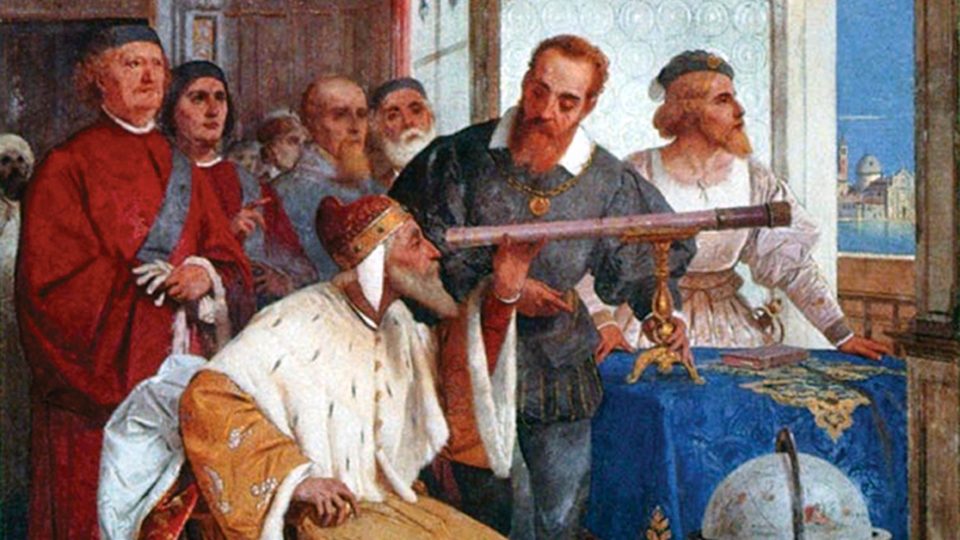 Early Modern Period and Humanism

Art – emphasis on reality, beauty of the human body, use of perspective, proportionality (Leonardo da Vinci, Michaelangelo, Raphael, Dürer, Bosch, Donatello...), literature – Dante, Petrarch, Boccaccio, Shakespeare
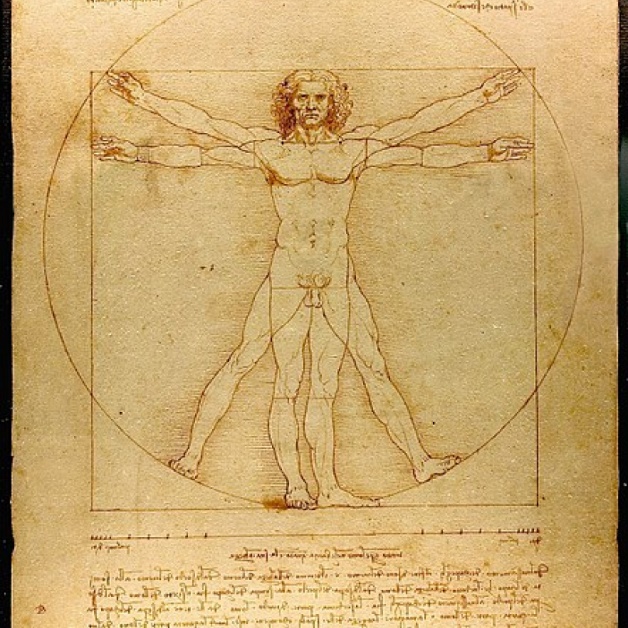 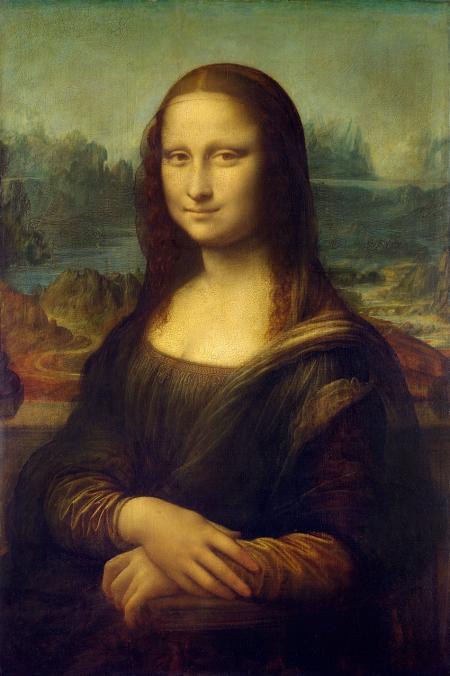 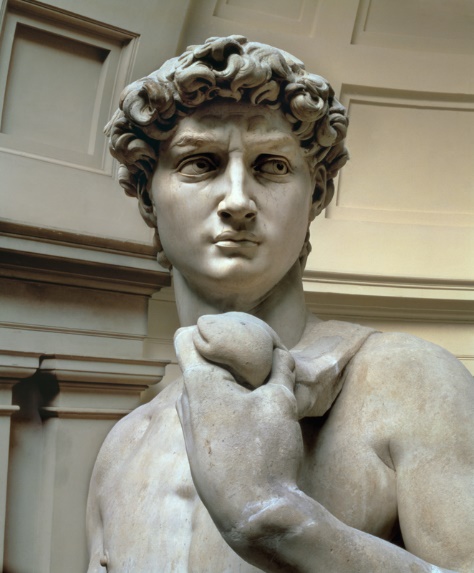 Early Modern Period and Humanism

Architecture – airiness, straight lines, arcades, rectangular windows, circular arch, connection to nature; emphasis on secular buildings – chateaux, houses of burghers

Florence, Rome, Venice, France, Spain
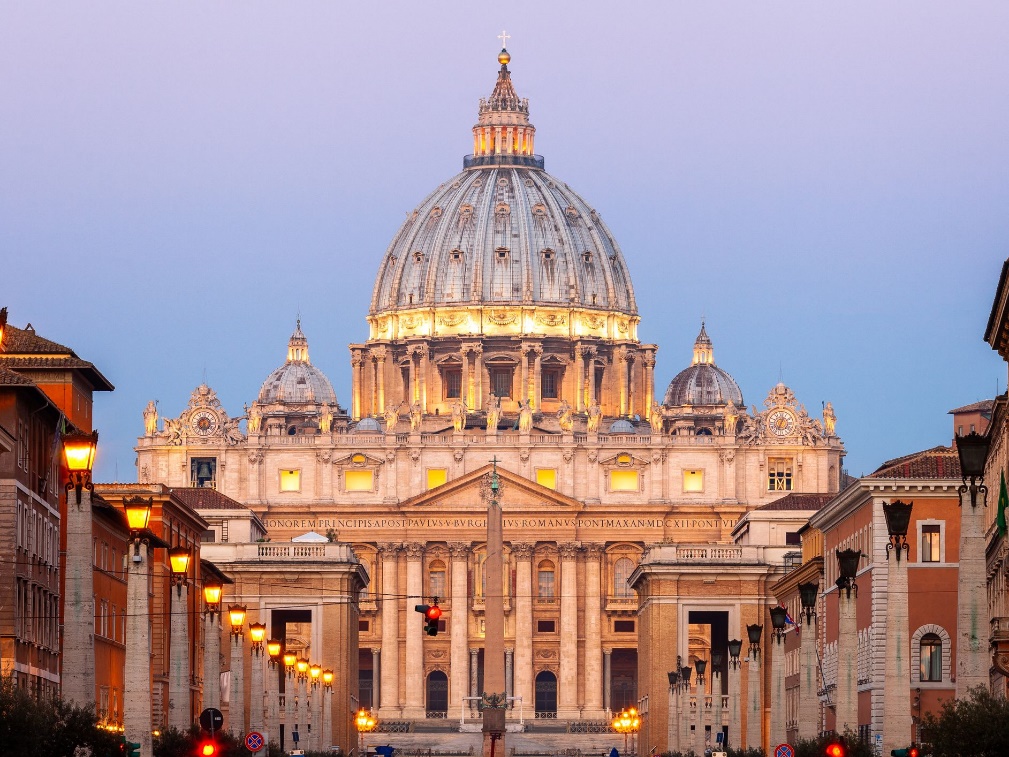 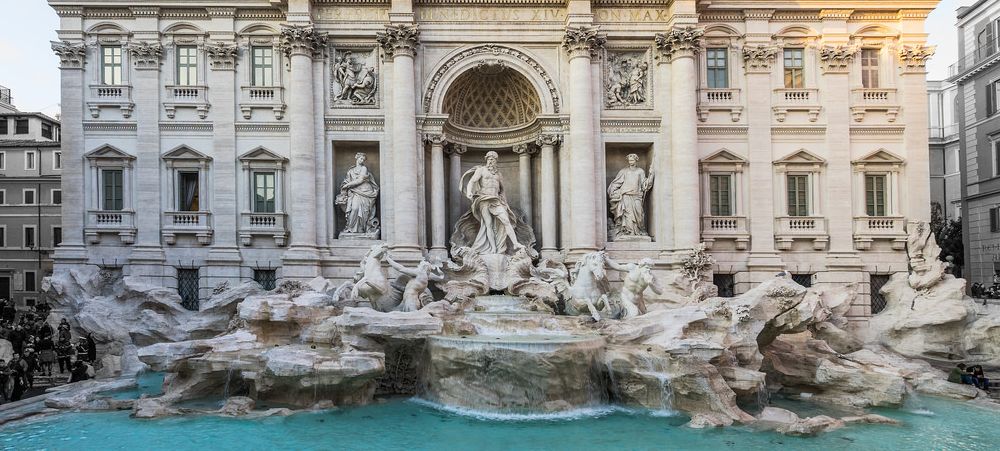 Maritime Discoveries and Colonisation

Arrival of the Renaissance, new discoveries in the field of astronomy, geography (compass, maps), improvements in ship design; at the same time, desire for precious metals, new resources and new "trade" routes

15th century – Portugal: Bartolomeu Dias – Cape of Good Hope, Vasco de Gama – India (opening up a new trade route)
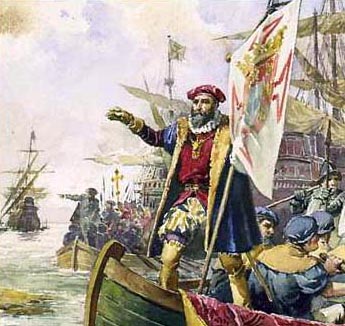 Maritime Discoveries and Colonisation

1492 – Christopher Columbus (12 October 1492 – San Salvador, present-day Bahamas), discovery of a new continent, inhabitants labelled as "Indians"; Amerigo Vespucci; new crops, slaves
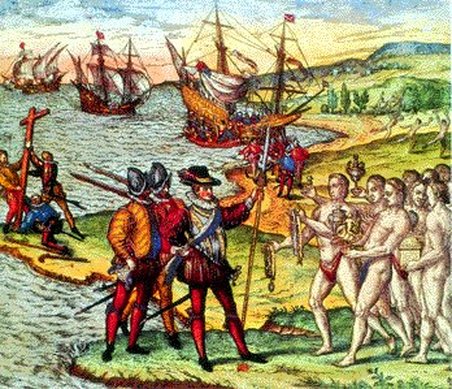 Maritime Discoveries and Colonisation

During the 16th century, the Spanish ruled much of contemporary Latin America – H. Cortés (Aztec Empire, Tenochtitlan), F. Pizarro (Inca Empire), Viceroyalty of New Spain, stream of gold and other resources to continental Spain

Treaty of Tordesillas – 1494, signed at the urging of Pope Alexander VI, dividing line between the colonial claims of Spain and Portugal about 500 km west of Cape Verde

North America colonised during 16th century: France (Canada), England and the Netherlands (East Coast of today's USA)
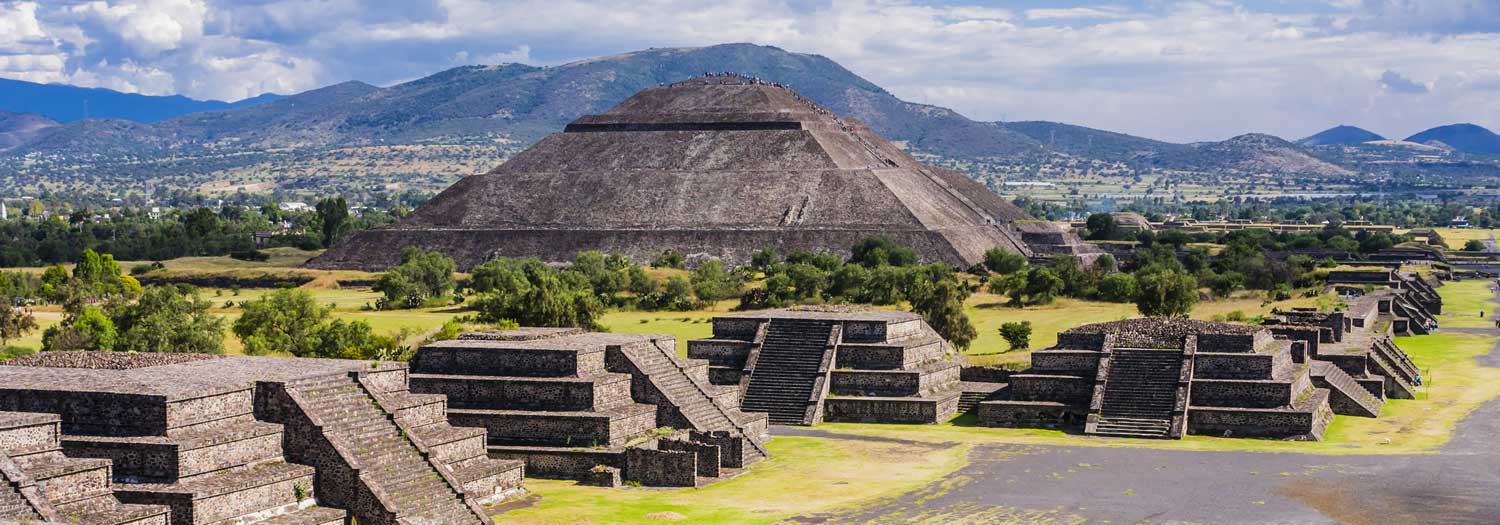 Maritime Discoveries and Colonisation

During the 16th and 17th centuries, stabilisation of colonial dominion of England and France in North America – New England and New France – René-Robert Cavelier's journey down the Mississippi River to its mouth (Louisiana).

Conflict between France and Great Britain during the Seven Years' War and the defeat of France (Battle of Quebec – Battle of the Plains of Abraham – 1759)

Russia's expansion to Alaska and its colonisation – 18th century (area around today’s Anchorage)

Abel Tasman's journeys of discovery in the Pacific (17th Century); subsequently the British explorer James Cook – Australia, New Zealand, numerous islands in the Pacific

Gradual colonisation of India from the late 18th century, culminating in the following century – Great Britain (East India Company) as the main colonial power.

From the 17th century, the Netherlands also becomes a colonial power – Dutch East India Company, colonisation of today's Indonesia (Batavia)

In the second half of the 19th century, the interior of the African continent became the subject of intensive colonisation – Great Britain, France, Belgium, Germany, Portugal, Italy
Unification of Russia

During the 13th century, establishment of Muscovy with its centre in Moscow

1380 – defeat of the Tatars by Prince Dmitry Donskoy in the Battle of Kulikovo; definitive defeat of the Tatars during the reign of Ivan III. At the end of the 15th century, Ivan III also got most of the princes to recognise his power and started using the title of Tsar

Ivan (IV) the Terrible (1533–1584) – 
    many reforms, centralisation of the country, 
    attempts to eliminate the power of nobles (boyars), 
    ruthless rule; the Kremlin and Saint Basil's Cathedral
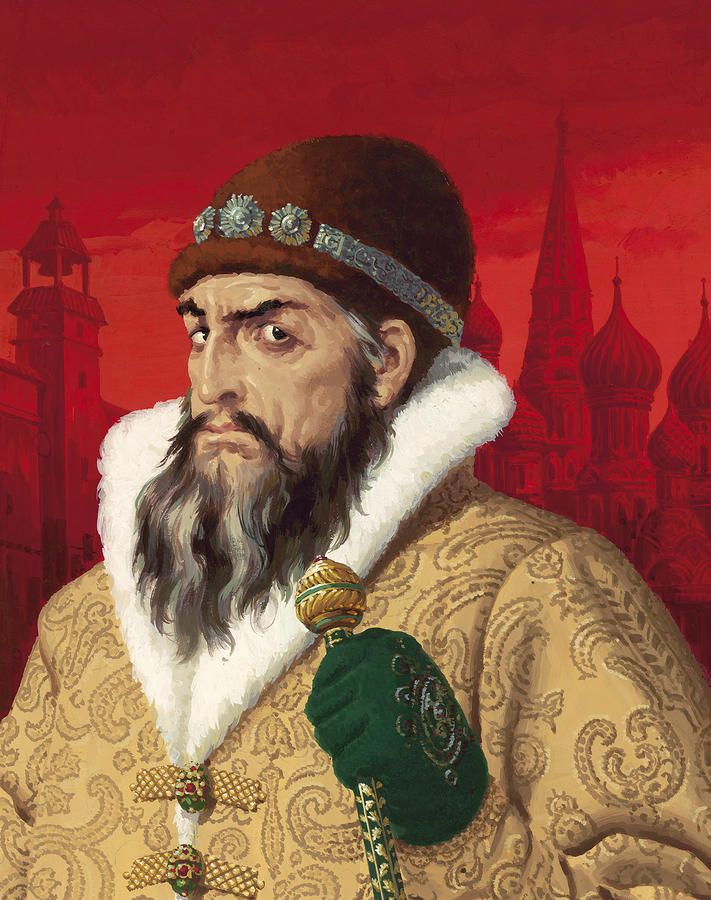 Unification of Russia

After the death of Ivan IV comes a period of instability and chaos – smuta (time of troubles); self-proclaimed "farmer" tsars – False Dmitrys; involvement of foreign powers – Poland and Sweden

In 1613, Tsar Michael I (1613–1645) of the Romanov dynasty ascends the throne, end of the smuta period and gradual stabilisation of the Russian state, expansion into Siberia and its colonisation
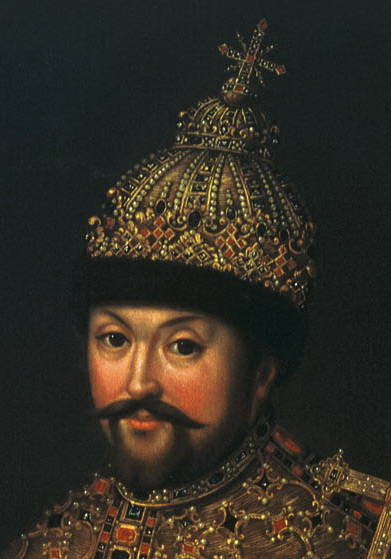 Reformation

The first manifestations of the Reformation in the 14th and 15th centuries in England (John Wycliffe) and the Czech lands (Hussites)

Early 16th century – dissatisfaction with the state of the Catholic Church in the northern regions of Germany (sale of indulgences); speech by Martin Luther, professor at University of Wittenberg – reform theses nailed to the door of the local church
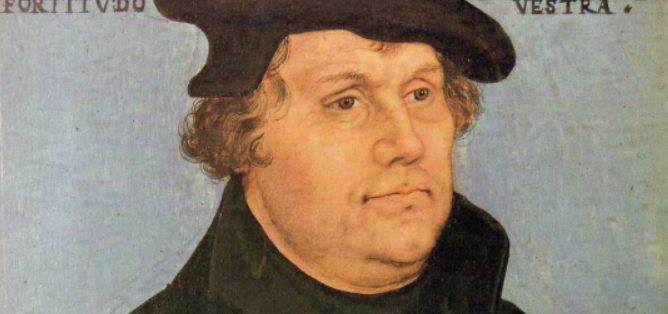 Reformation

The Bible as the only source of faith (translated into German), communion under both kinds (sub utraque specie)

Supporters of Luther labelled as PROTESTANTS (Lutherans), Luther's theses gained support throughout contemporary society (peasants, burghers, nobility)

In the area of today's Switzerland – John Calvin (Geneva, Geneva Catechism, temperance, austerity, order) and the theologian Huldrych Zwingli (Zurich, motto "Thou shalt not make unto thee any graven image") – Calvinists and Zwinglians
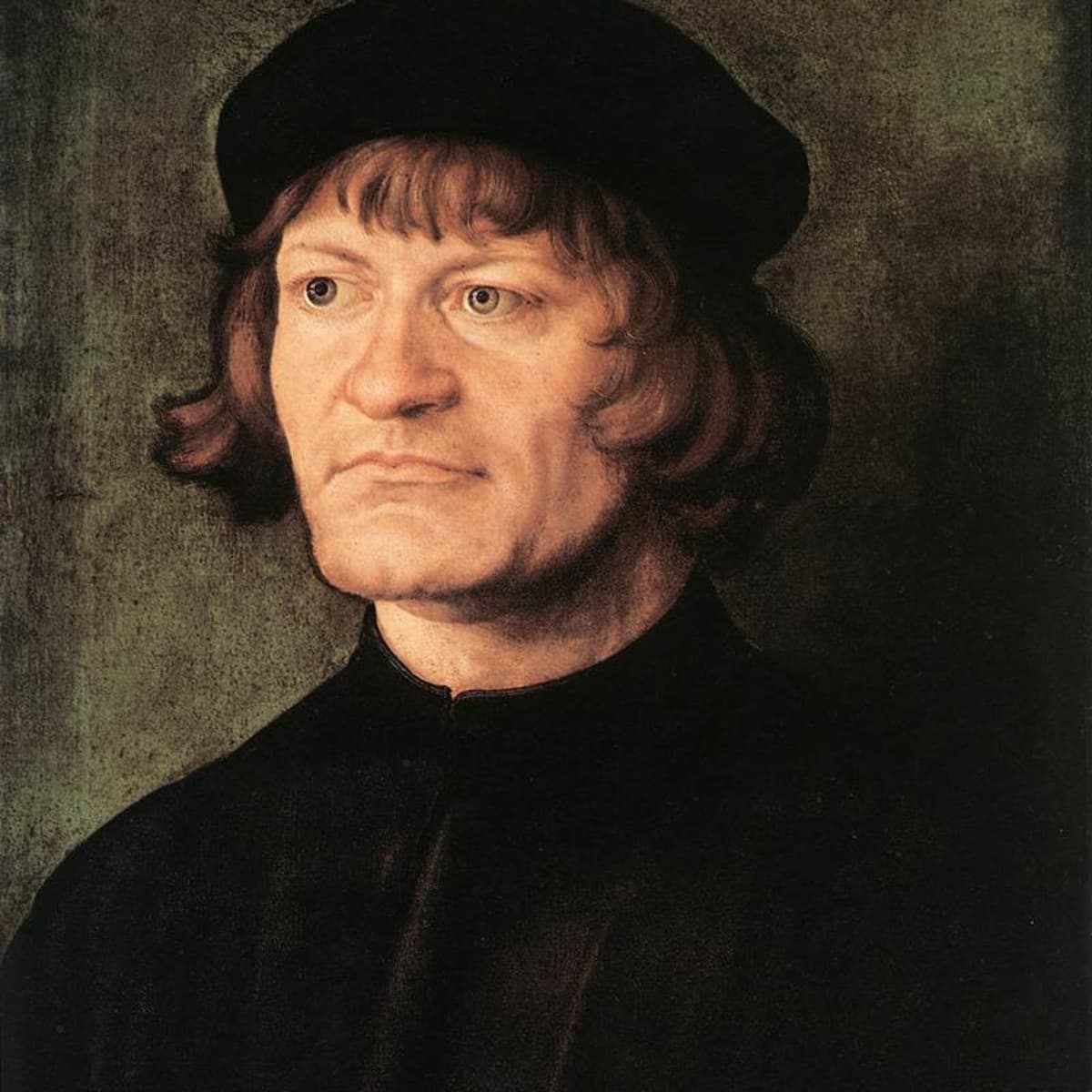 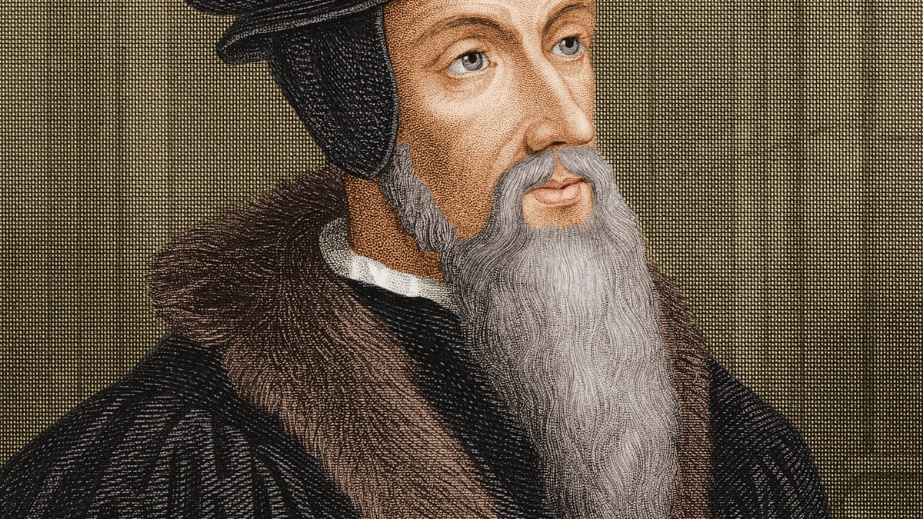 Reformation

The Anabaptist Movement – a person only accepts christening in adulthood

England – Henry VIII (1509–1547) and the Church of England: monarch as head of church

Religious Peace of Augsburg 1555 – Cuius regio, eis religio
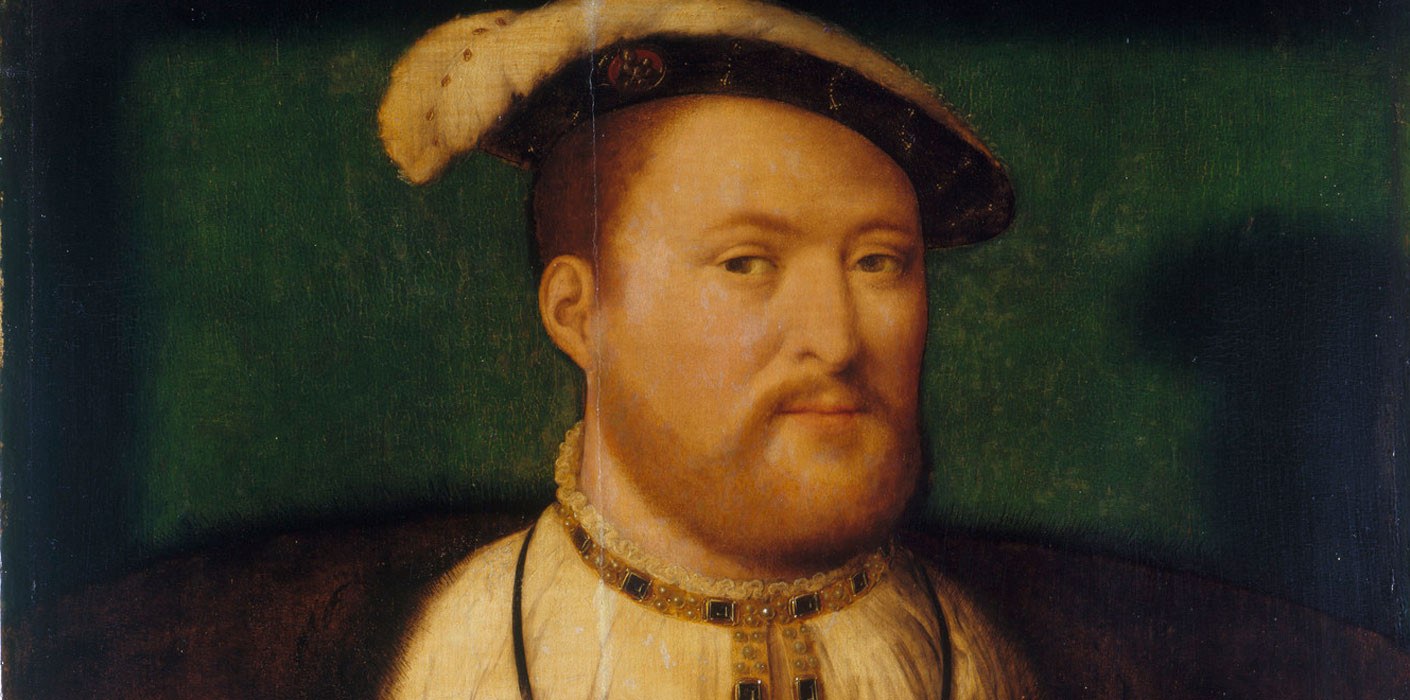 16th-Century England and the Tudors

The Hundred Years' War was followed in England by the so-called War of the Roses (1455–1487) between the House of Lancaster and and House of York, which internally exhausted and broke up the country. It ended with the Battle of Bosworth in August 1485, in which Richard III fell, and with Henry VII Tudor taking over as ruler

Henry VII stabilised England and increased royal power. This trend continued under his successor Henry VIII (1509–1547)
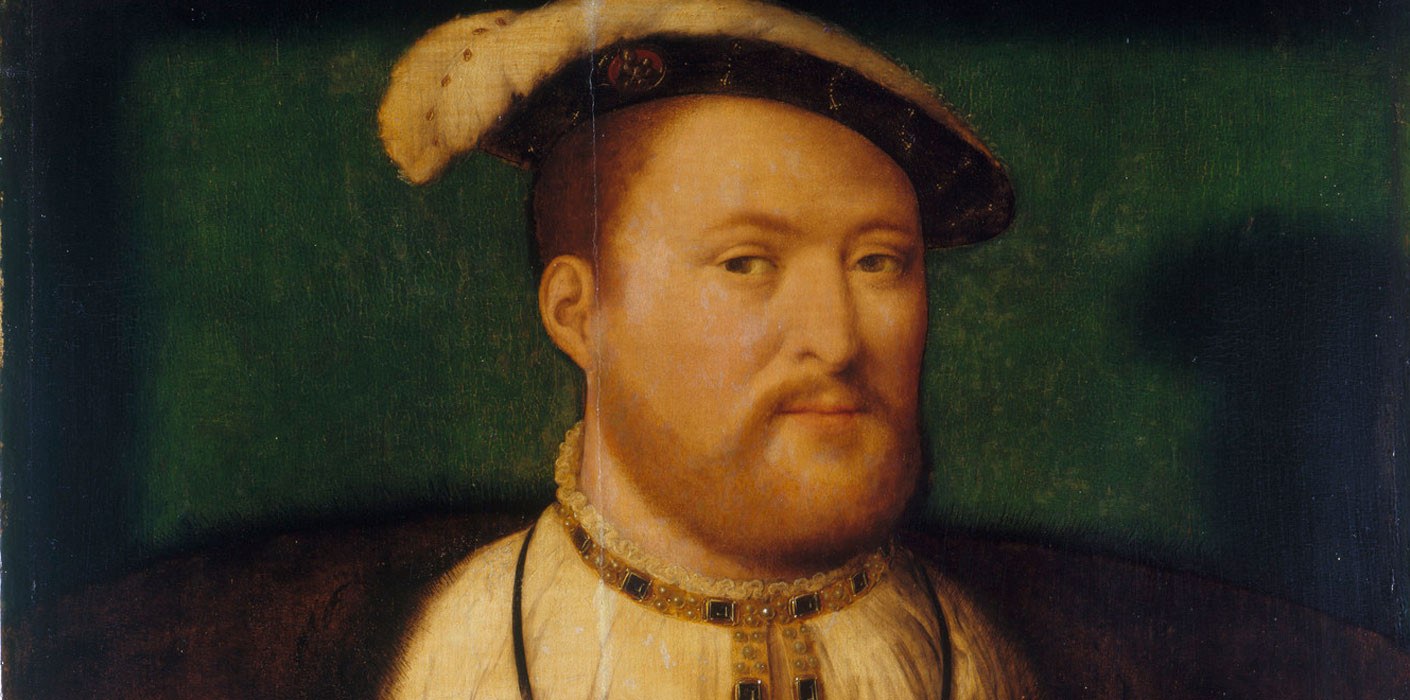 16th-Century England and the Tudors

In 1533, the Pope refused to accept his divorce from Catherine of Aragon – the result was a split with Rome and the establishment of the Church of England, headed by the King of England and the highest ecclesiastical figure, the Archbishop of Canterbury (the six wives of Henry VIII – Catherine of Aragon, Anne Boleyn, Jane Seymour, Anne of Cleves, Catherine Howard and Catherine Parr)
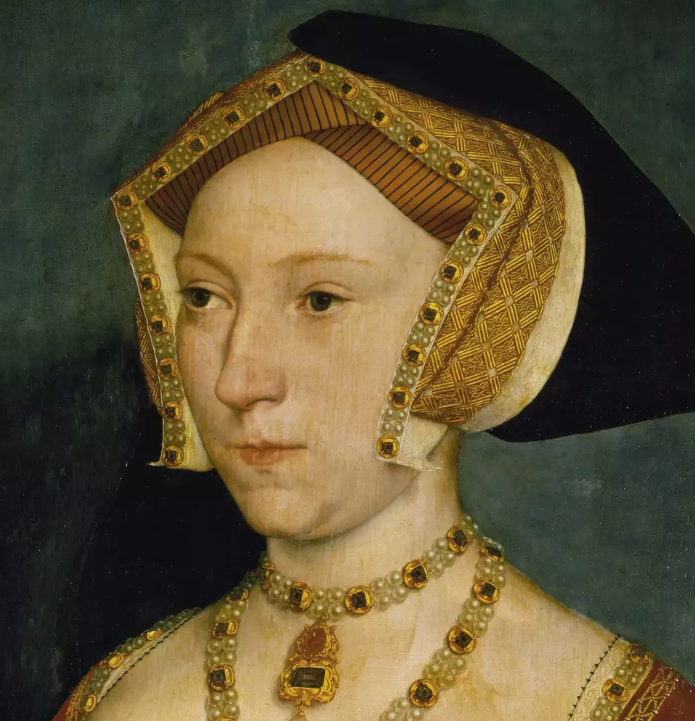 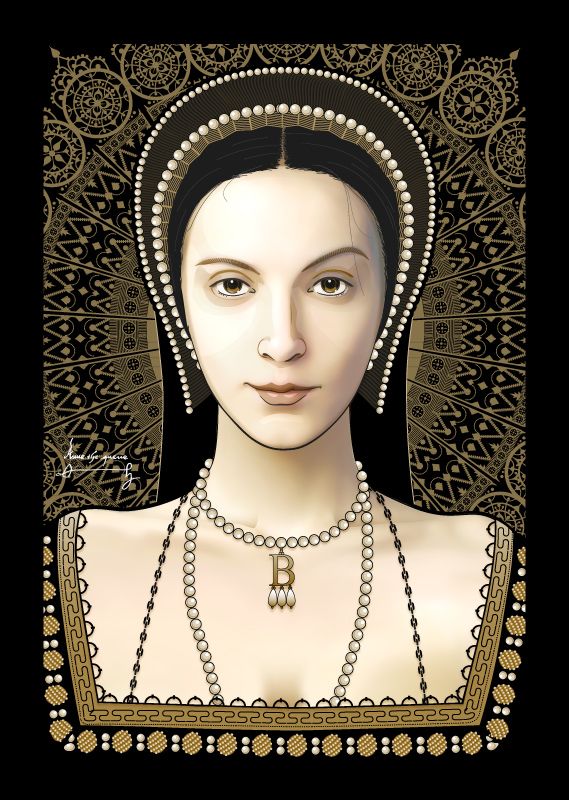 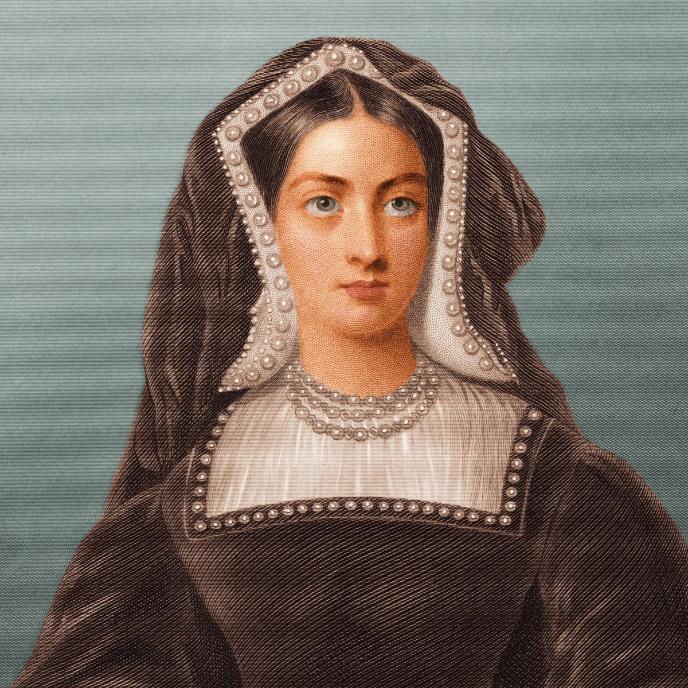 16th-Century England and the Tudors

England rose in power during the reign of Queen Elizabeth I (1558–1603)
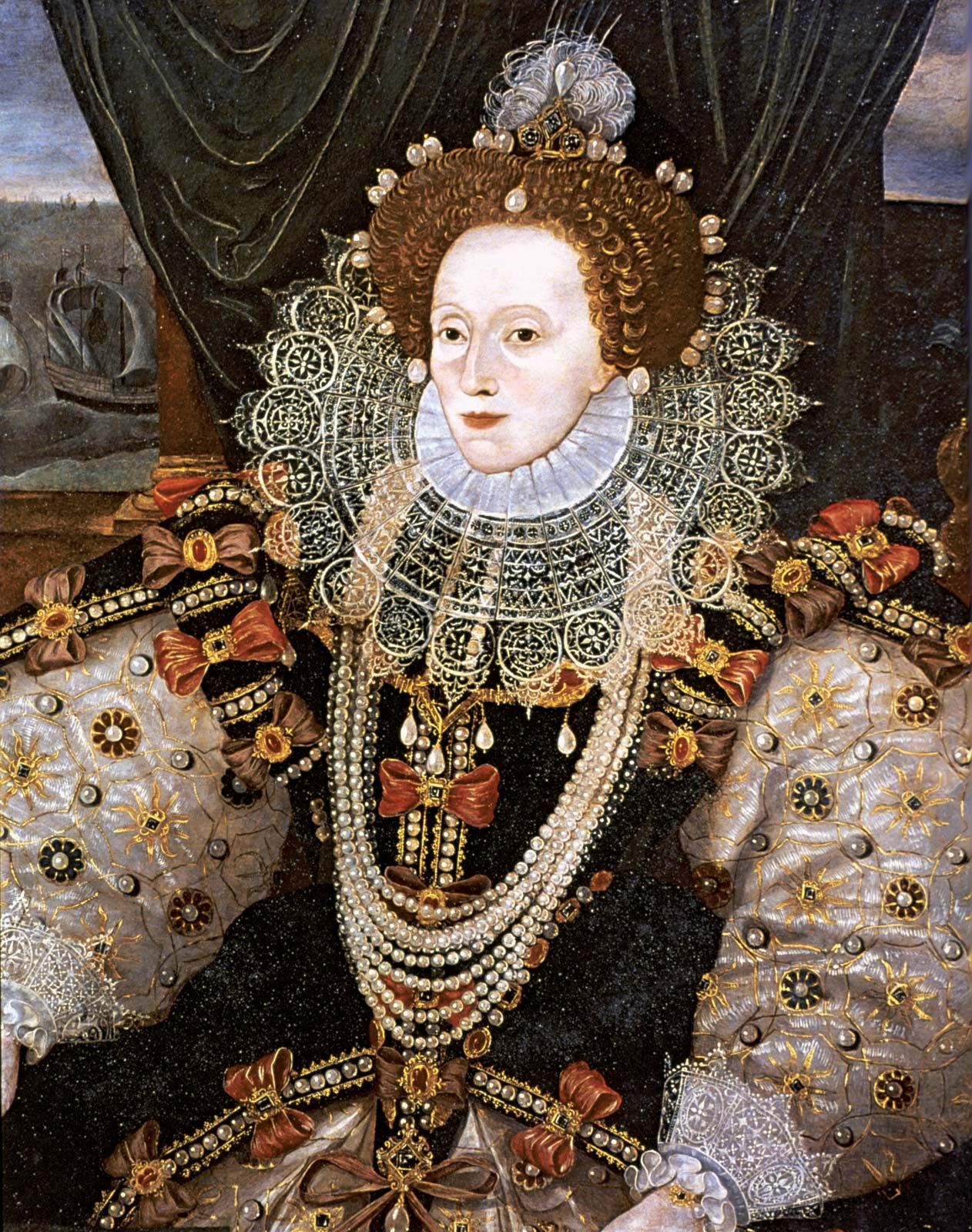 16th-Century England and the Tudors

Colonial expansion and conflict with Spain under Philip II – 1588 battle in the English Channel and the defeat of the Spanish Armada 

Vice admiral of the English fleet – Francis Drake and his role in maritime discoveries, East India Company

16th Century England – Development of Culture and Society – e.g., William Shakespeare
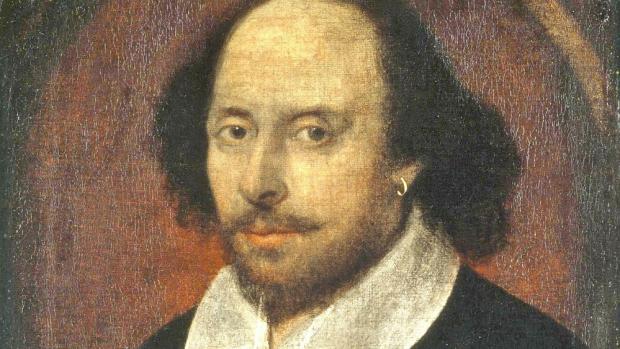 The Habsburgs and the Establishment of the Netherlands

Early 16th century – rise of the Habsburg dynasty. In 1516 the Habsburg Charles I (second-born son of Philip the Fair and Joanna of Castile) became King of Spain and later the Holy Roman Emperor (Charles V). 1492 – conquest of Granada – reconquista.

In 1526, Ferdinand I, brother of Charles I, became King of Bohemia and Hungary.

The growing power of the Habsburgs was met with disapproval from France – King Francis I – and clashes on the territory of the Italian Peninsula
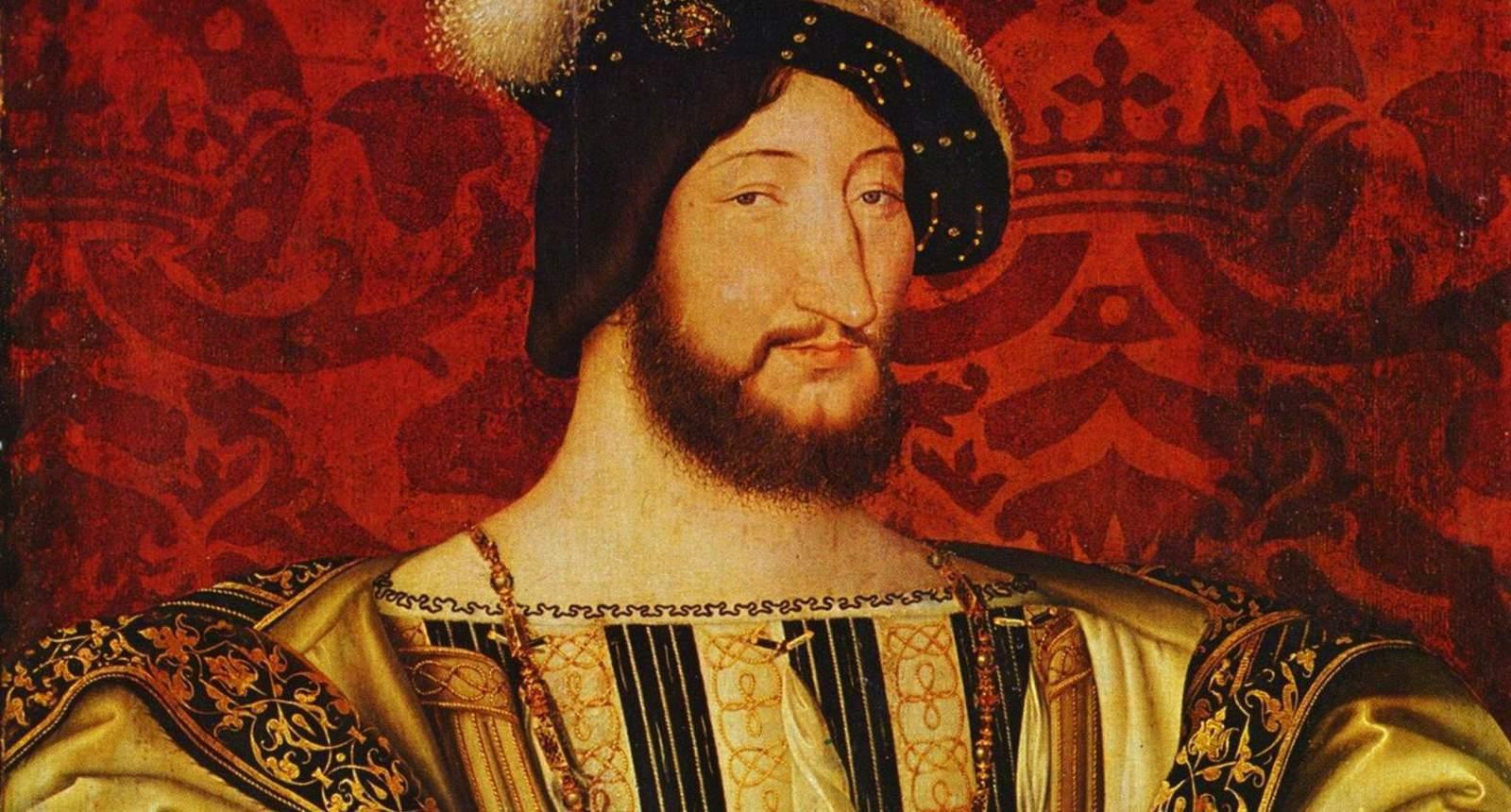 The Habsburgs and the Establishment of the Netherlands


Moreover, the conflict with the Ottoman Empire broke out in earnest – the Battle of Lepanto (1571) and, in the area of Germany, the Reformation was pushing against the Catholicism of the Habsburgs

The 16th century was a period of growing economy and power of Spain as a result of an influx of gold from across the ocean. Charles I and His Conflict with Cities

Charles I (V) was succeeded by his son Philip II (1556–1598) – a "fanatical" Catholic. At the beginning of his reign, an uprising broke out in the Netherlands (1566) – part of the Habsburg dynastic dominions 

The uprising was to be suppressed by the Governor, the Grand Duke of Alba (so-called reign of terror). William of Orange led the fight against the Spanish, the United Provinces of the Netherlands (Calvinism) were proclaimed in 1581
The Thirty Years' War

Causes – the European Reformation in the 16th century and the formation of two religious-political blocs within the territory of the Holy Roman Empire: the Catholic League and the Protestant Union – increasing tensions at the turn of the 16th and 17th century

The Bohemian Revolt, which broke out in May 1618, became the trigger for the conflict

Bohemian War (1618–1620) – ended with the Battle of White Mountain (November 1620)

This was followed by the Palatinate War (1620–1623) , during which the Catholic League gained a clear advantage – conquest of Palatinate and the dissolution of the Protestant Union.
The Thirty Years' War

Denmark (King Christian IV) entered the war of 1625, becoming the leader of the new anti-Habsburg coalition – Danish War (1625–1629). This phase of the war ended with the defeat of Denmark (Battle of Dessau Bridge, Battle of Lutter) which was a moment of fame for Albrecht von Wallenstein

The success of the Habsburgs and the Catholic League caused the displeasure of the Protestant princes in the HRE and of France (Cardinal Richelieu) – formation of another anti-Habsburg coalition led by Sweden (King Gustav Adolf II). Swedish War (1630–1648) – the longest phase of the Thirty Years' War, the conflict transformed from a religious into a political conflict

The Battle of Lützen 1632 and the death of Gustav Adolf II Attempts from both sides to reach a compromise – peace negotiations in the Westphalian cities of Osnabrück and Münster – Peace of Westphalia 1648
The Thirty Years' War
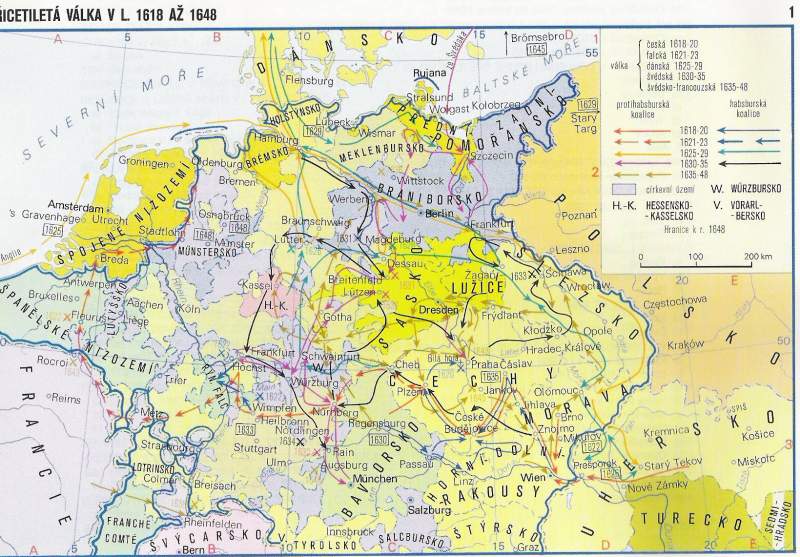 The English Revolution (1642–1660)

At the beginning of the 17th century, England became one of Europe's main powers

In 1603, the childless Elizabeth I died, succeeded by James VI and I (son of Mary, Queen of Scots) and then by his son Charles I in 1625, seeking to further strengthen absolutist rule – conflict with parliament

Privileging the Church of England and persecuting Puritans (English followers of Calvinism)
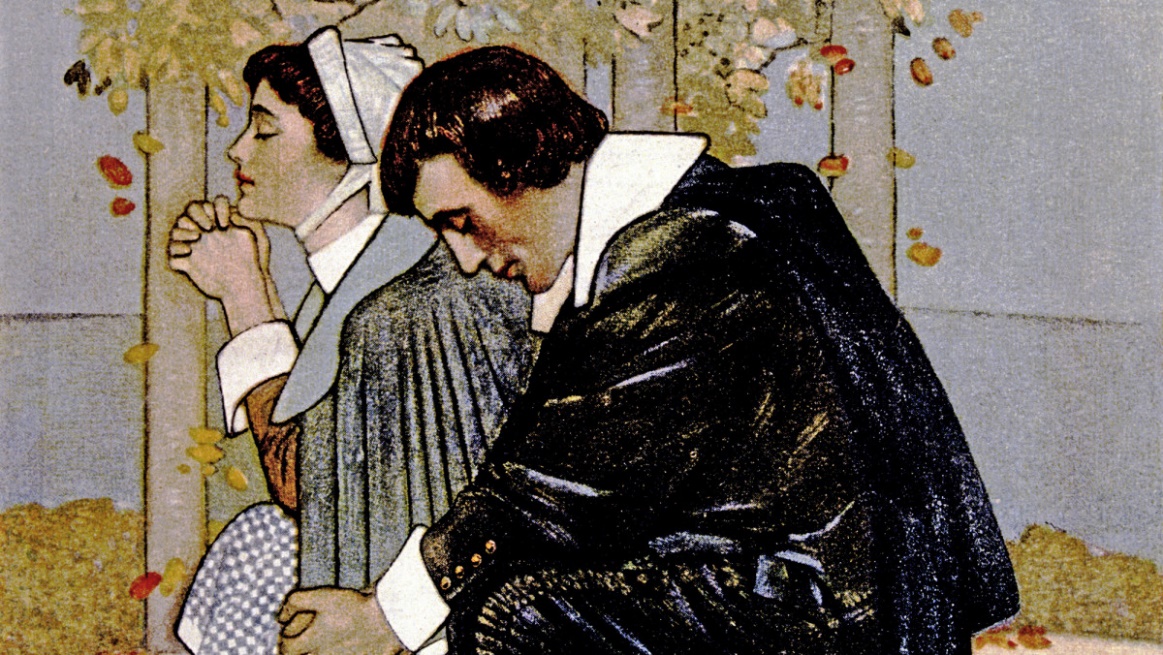 The English Revolution (1642–1660)


Opposition to the king was gradually forming and, in 1642, a war broke out between the king and parliament. Afterwards, Oliver Cromwell became the head of the Parliamentarist army, defeating the Royalist army in 1645 in the Battle of Naseby. King Charles I was captured and executed in 1649

England declared a Commonwealth, in 1653 Cromwell dissolved the Rump Parliament a proclaimed himself Lord Protector – he retained this position up until his death in 1658

During the English Revolution there was a conflict with the Netherlands (dispute over position in maritime trade)

In 1660, the English monarchy was restored – the Stuarts returned to the throne with Charles II (son of Charles I) – the power of kings is severely limited by parliament